Fossils
The remains or impression of an organism that lived long ago.
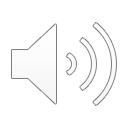 Mold Fossil
Formed when an organism dies and is covered by sediment.
The organism decays leaving a cavity
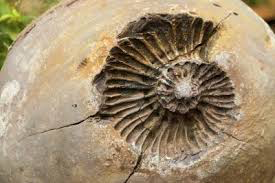 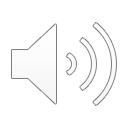 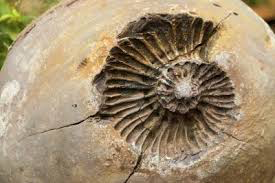 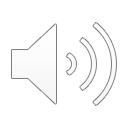 Cast Fossil
Cast Fossil Forms when a mold is filled with sand or mud that hardens into the shape of the organism.
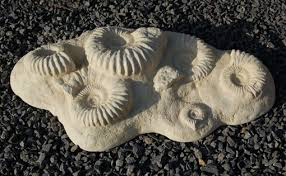 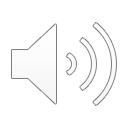 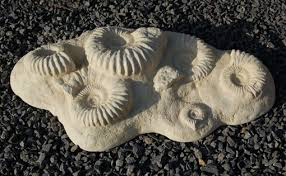 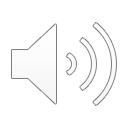 Preserved Fossil
Preserved Fossil Forms when entire organism (or parts of it) is prevented from decaying by being trapped in rock, ice, tar, or amber.
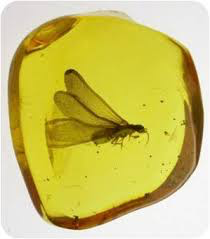 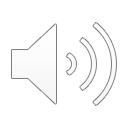 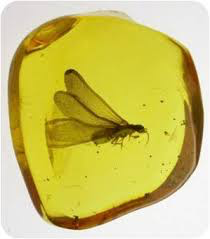 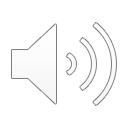 Carbon Film Fossil
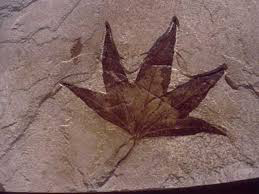 Carbonized Fossil Forms when organisms or parts of it are pressed between layers of soft mud or clay. 
The mud or clay hardens, squeezing almost all of the decaying organism away. 
This leaves the carbon imprint in the rock
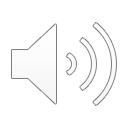 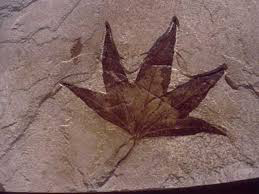 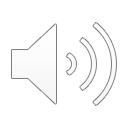 Trace Fossil
Trace Fossil Forms when mud or sand hardens to stone where a footprint, trail, or burrow of an organism was left behind.
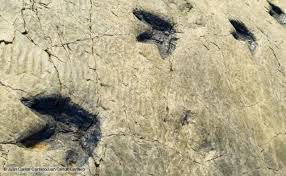 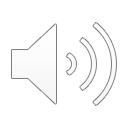 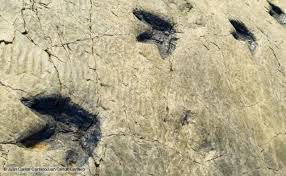 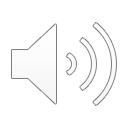 Petrified Fossil
Petrified Fossil forms when minerals soak into buried remains. 
The minerals replace the remains, changing them to rock.
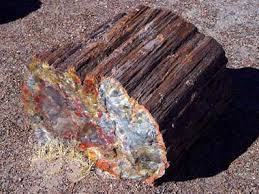 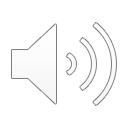 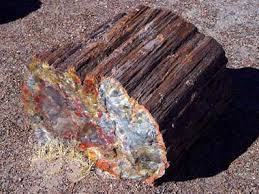 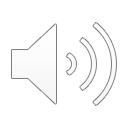